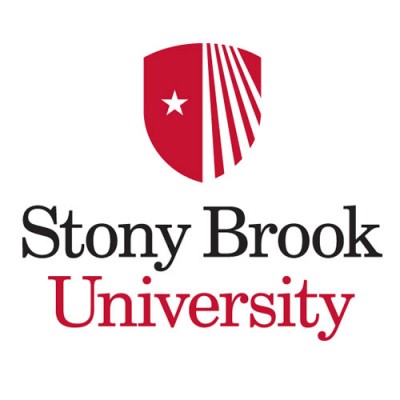 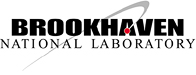 ATF User’s Meeting
26-28 March 2024
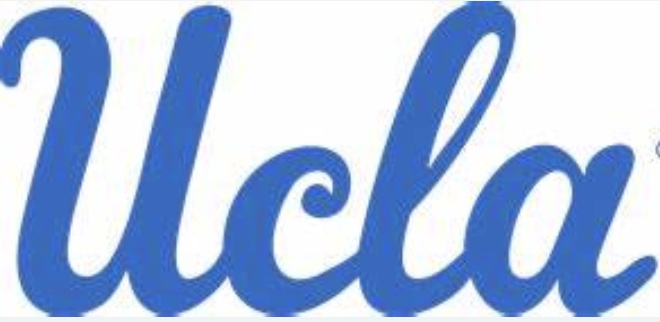 Toward bubble-regime CO2-laser-driven
wakefield acceleration*
PI:  Mike Downer, University of Texas at Austin
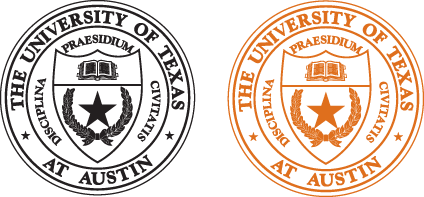 Collaborators:
University of Texas at Austin:
Faculty:  M. C. Downer
Research Scientist: R. Zgadzaj 
PhD students: Y. Cao, B. Dinh,
	T. Araujo
Stony Brook University:
Faculty:  Navid Vafaei-Najafabadi
	Roman Samulyak
	V. N. Litvinenko
Postdoc:  N. Pathak
PhD Students: A. Cheng, A. Gaikwad,
	B. Romasky, E. Trommer
Brookhaven NL:
ATF Director: M. A. Palmer
Research Scientists:  M. Babzien,
M. Fedurin, R. Kupfer, K. Kusche, 
W. Li, I. V. Pogorelsky, 
M. N. Polyanskiy
UCLA:
Faculty: C. Joshi
*
optical diagnosis emphasis (complementary to Navid’s electron radiography emphasis)
Main Group Funding: US Department of Energy grant DE-SC0014043 (received thru 2025)
Additional Individual Support:  DE-SC0011617 (UT-Austin); DE-SC0012704 (BNL)
1
Goal: develop LWFAs that routinely produce e-beams
with ∆Ee/Ee and ℇn low enough to drive XFELs
*
Key ingredients:
1) Large plasma bubbles (Rb ≳ 0.3 mm)
⇒ ne ≲ 1016 cm-3
**
2) External injection of low ∆Ee/Ee, low ℇn e-bunches
*
Efficiently excited by LWIR laser pulses uniquely realizeable at ATF
Kumar et al., Phys. Plasmas 28, 013102 (2021)
• Pogorelsky et al., Phys. Rev. Accel. Beams 19, 091001 (2016);
**
Synchronized, compressed ATF linac bunches uniquely enable 1st-generation experiments.
The Proposed Project builds upon AE71 and AE95 success.
[2]
[1]
[1] Predicted by Kumar et al., Phys. Plasmas 26, 083106 (2019)
[2] Zgadzaj et al., Nat. Comms., in press (2024)
2
Year 1-2 Scientific Goals
UTexas team: Dr. R. Zgadzaj, PhD
 student B. Dinh
Constraints:  • CO2 laser at or near current parameters: (4 – 10 J, 2 ps, 2 - 5 TW)
• No linac e-beam needed (Navid’s group is developing e-beam probes)
• Ti:S probe laser at current parameters
• Use existing AE95 infrastructure (gas jet, magnetic spectrometer, etc.)
1) Discover low-ne, high-PL limits of self-injected LWIR-driven WFA.
• Can we reach the full bubble regime while still self-injecting?
• In AE95 (4 J, 2 ps) we observed collimated quasi-monoenergetic electrons only at ne = 4 × 1017 cm-3.
We generated electrons down to ne = 3 × 1016 cm-3, but did not have time to spectrally analyze them.
Will quasi-monoenergetic component strengthen for ne < 4 × 1017 cm-3 and PL > 2 TW?
3 × 1015 cm-3
4 × 1017 cm-3
3 × 1016 cm-3
10 J
2 ps
4 J
2 ps
4-6 J
2 ps
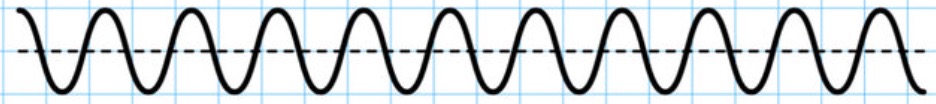 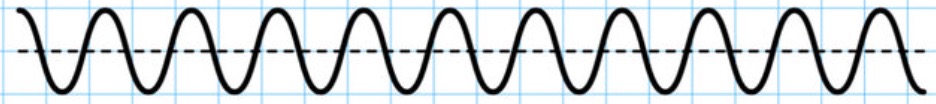 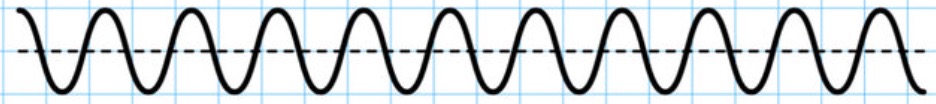 1 wake period
10 wake periods
3 wake periods
• Widen experimental conditions:   H2 →  He target;  lin → circ pol drive pulse; downramp & ionization injection
• Understand self-injection limits thru simulations (with Samulyak).
3
Year 1-2 Scientific Goals (cont’d)
2) Upgrade optical diagnostics of wakes in low-ne plasma
multi-𝜆 (1-5 µm), multi-function (CTS, Faraday)
(complement e-beam probes that Navid’s group is leading)
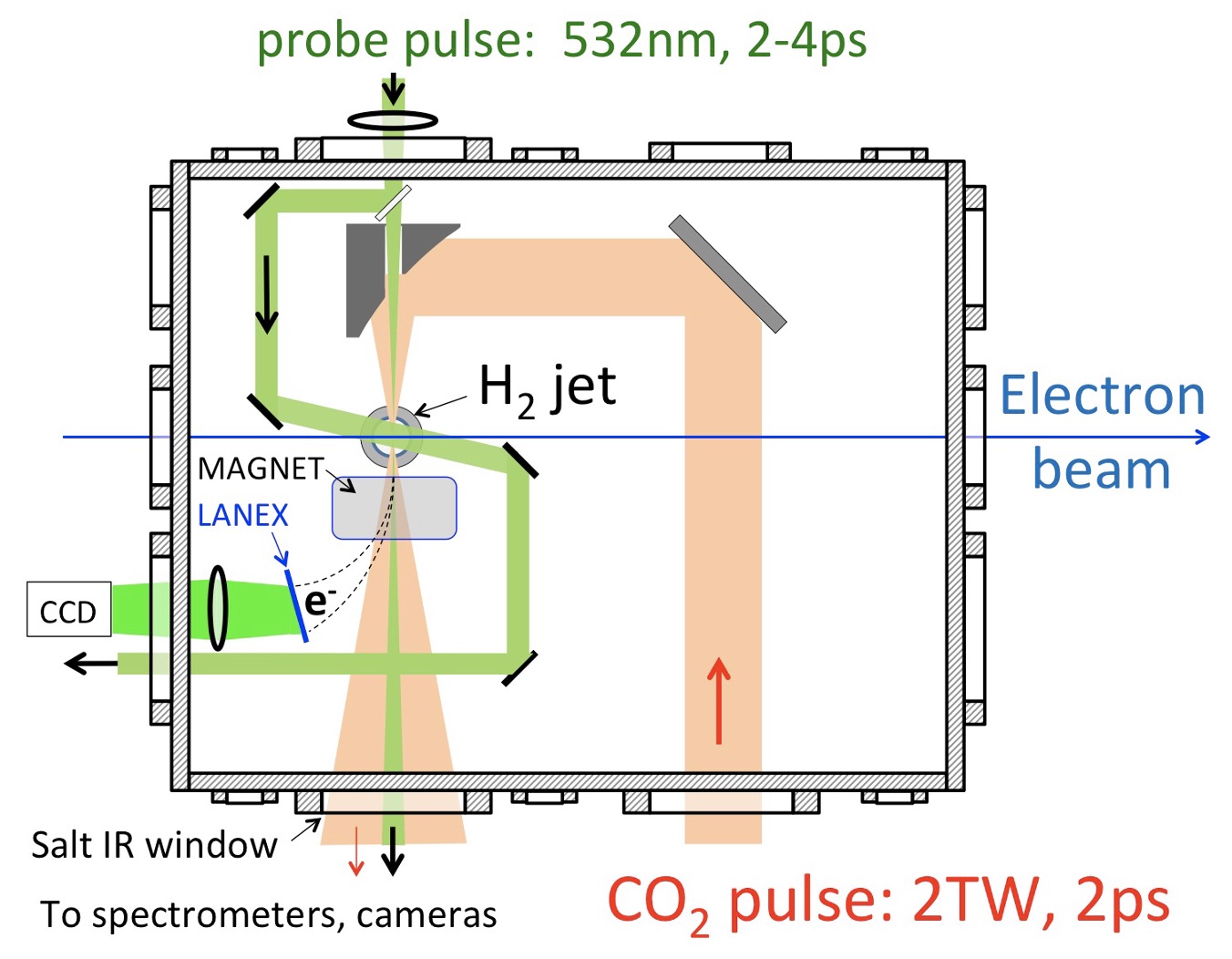 1) Apply collective Thomson scatter (CTS) probe during e- 
    acceleration (AE95: only empty wakes probed) ⇒ observe
    beam-loading effects on wake structure & dynamics.
2) Upgrade CTS sensitivity to 1015 < ne < 1017 cm-3 plasmas, 
     using spatial-spectral filtering techniques developed at UCLA.
Probe
Filip et al., “CTS diagnostic system for detection of relativistic waves 
in low-density plasmas,” Rev. Sci. Instrum. 74, 3576 (2003)
(AE95: CTS used only for ne ≥ 4 × 1017 cm-3)
3) Add a transverse CTS probe to complement current
    co-propagating probe ⇒ diagnose wake evolution due to
    self-focusing, mismatched propagation, wake formation,
    electron injection, and beam loading.
2-5 TW, 2 ps
4) Augment current 𝜆 = 1 µm probe with 𝜆 = 3, 5 µm probes
    derived from 3rd, 2nd harmonics of split-off CO2 pulses
    generated in AgGaSe2 crystals ⇒ improve sensitivity to 
    low-ne plasma structures, eliminate pu-pr timing jitter.
    Detect with cooled InGaAs or InSb CCD camera.
Proposed upgraded optical diagnostic system
• upgraded CTS + Faraday probes
• longitudinal + transverse probes
• 1 µm + 3, 5 µm CO2 harmonic probes
4
Year 1-2 Scientific Goals (cont’d)
2) Upgrade optical diagnostics of wakes in low-ne plasma (cont’d)
multi-𝜆 (1-5 µm), multi-function (CTS, Faraday)
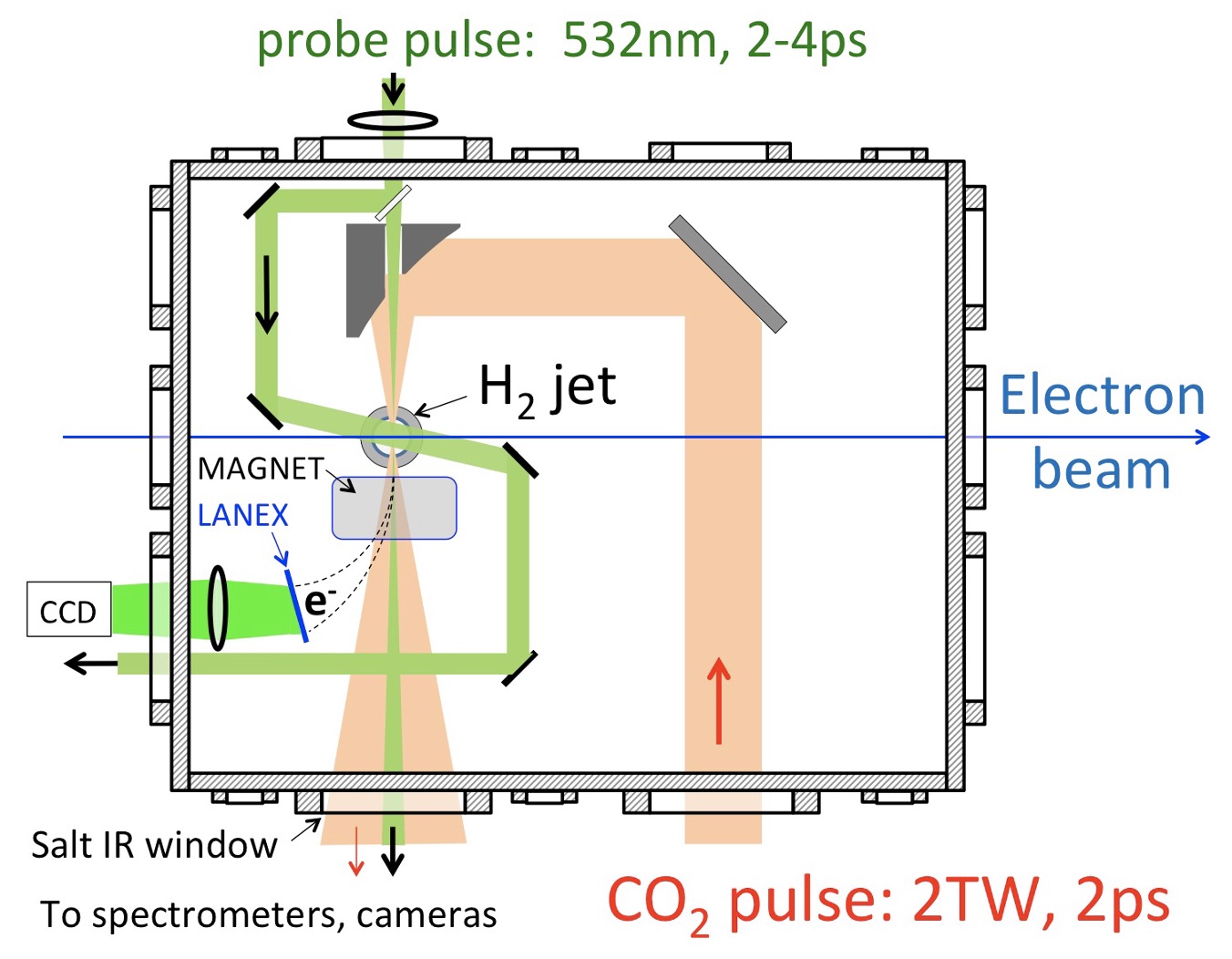 5) Observe probe Faraday rotation due to kilo-T fields from 
     high peak  currents ⇒ visualize magnetized plasma structures
      at ne < 1017 cm-3.
Chang et al., “Faraday rotation study of plasma bubbles
in GeV wakefield accelerators,” Phys. Plasmas 28, 123105 (2021)
Probe
These upgraded diagnostics will 
improve our ability to observe
large plasma bubbles in 
ne ~ 1016 cm-3 plasma.
2-5 TW, 2 ps
Proposed upgraded optical diagnostic system
Development of effective diagnostics of low-ne wakes
is a forefront challenge for WFA science:
• upgraded CTS + Faraday probes
• longitudinal + transverse probes
Downer et al., “Diagnostics for plasma-based electron accelerators,” 
Rev. Mod. Phys. 90, 035002 (2018)
5
• 1 µm + 3, 5 µm CO2 harmonic probes
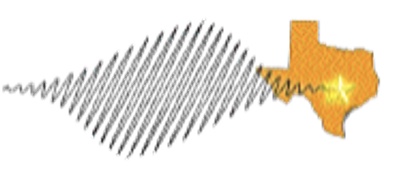 Faraday rotation can image plasma bubbles in low-ne plasma
ne ≈ 1017 cm-3:
Texas
Petawatt
(1) Chang et al., “Faraday rotation study of plasma bubbles in GeV wakefield accelerators,” Phys. Plasmas 28, 123105 (2021)
ne > 1019 cm-3:
(2) Kaluza et al., Phys. Rev. Lett. 105, 115002 (2010); 
(3) Buck et al., Nat. Phys. 7, 453 (2011).
Faraday “streaks” of magnetized plasma bubble walls 
in ne ≈ 1017 cm-3 plasma
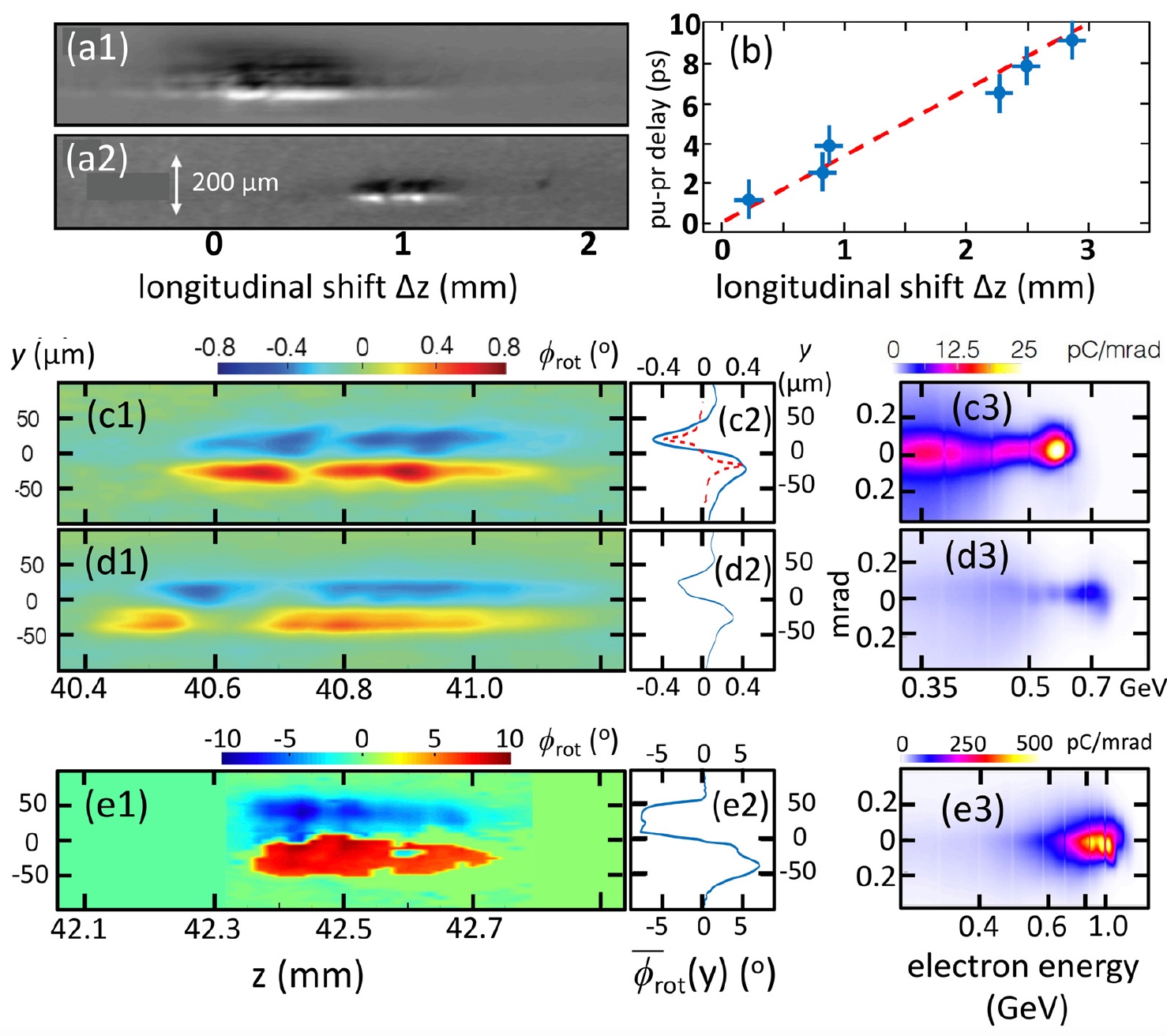 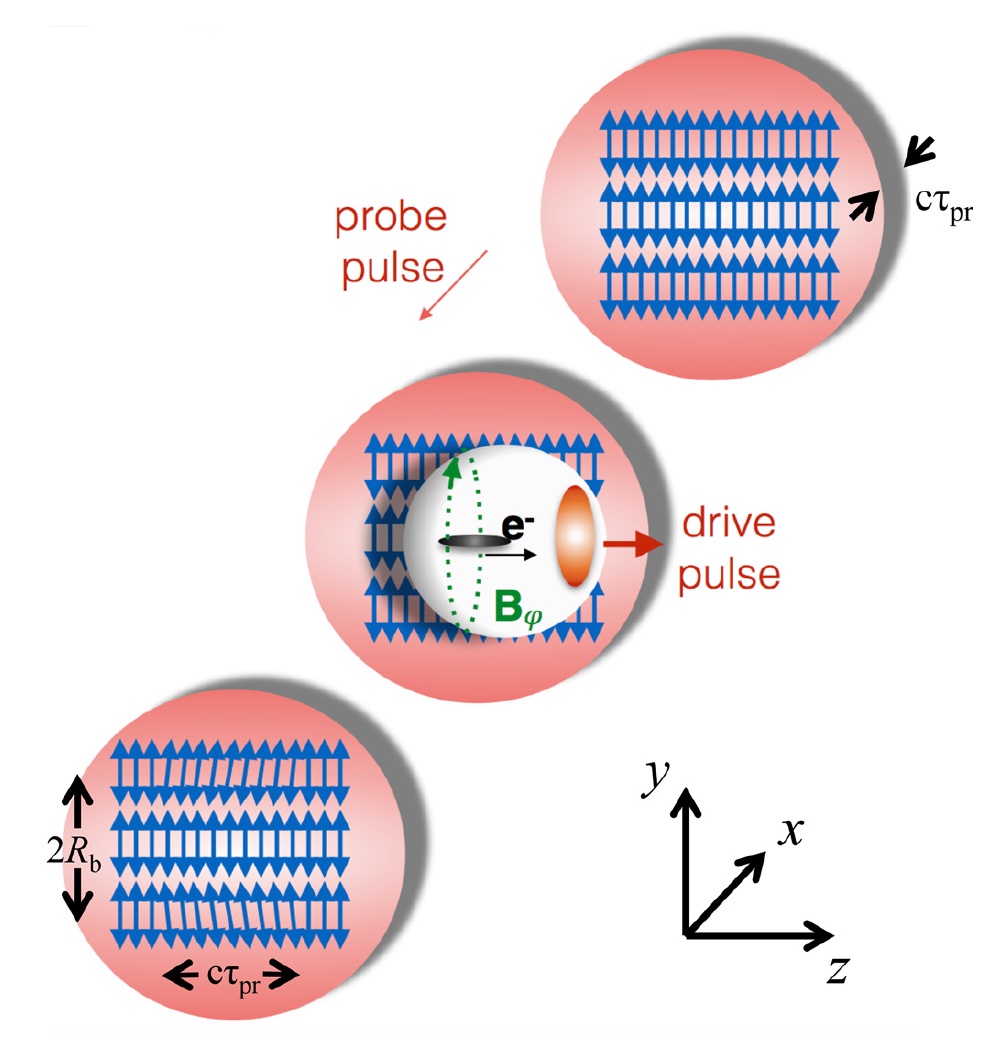 𝜏pr = 2 ps
𝜏pr = 1-2 ps
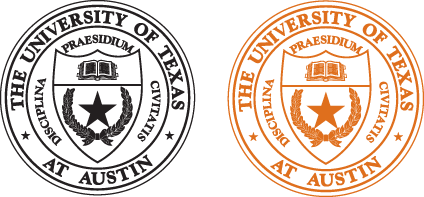 𝜆pr = 1 µm
𝜏pr = 2 ps
ne ≈ 1017 cm-3 
plasma
Texas PW
drive pulse
𝜏pr = 1 ps
large B𝜑 and l
compensate 
small ne/ncr(pr)
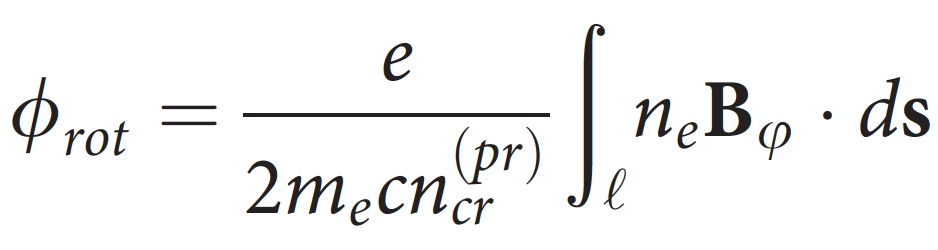 6
Year 1-2 Scientific Goals (cont’d)
3) Understand ∆Ee/Ee, emittance growth in large bubbles thru simulations.
(PhD student Yuxuan Cao)
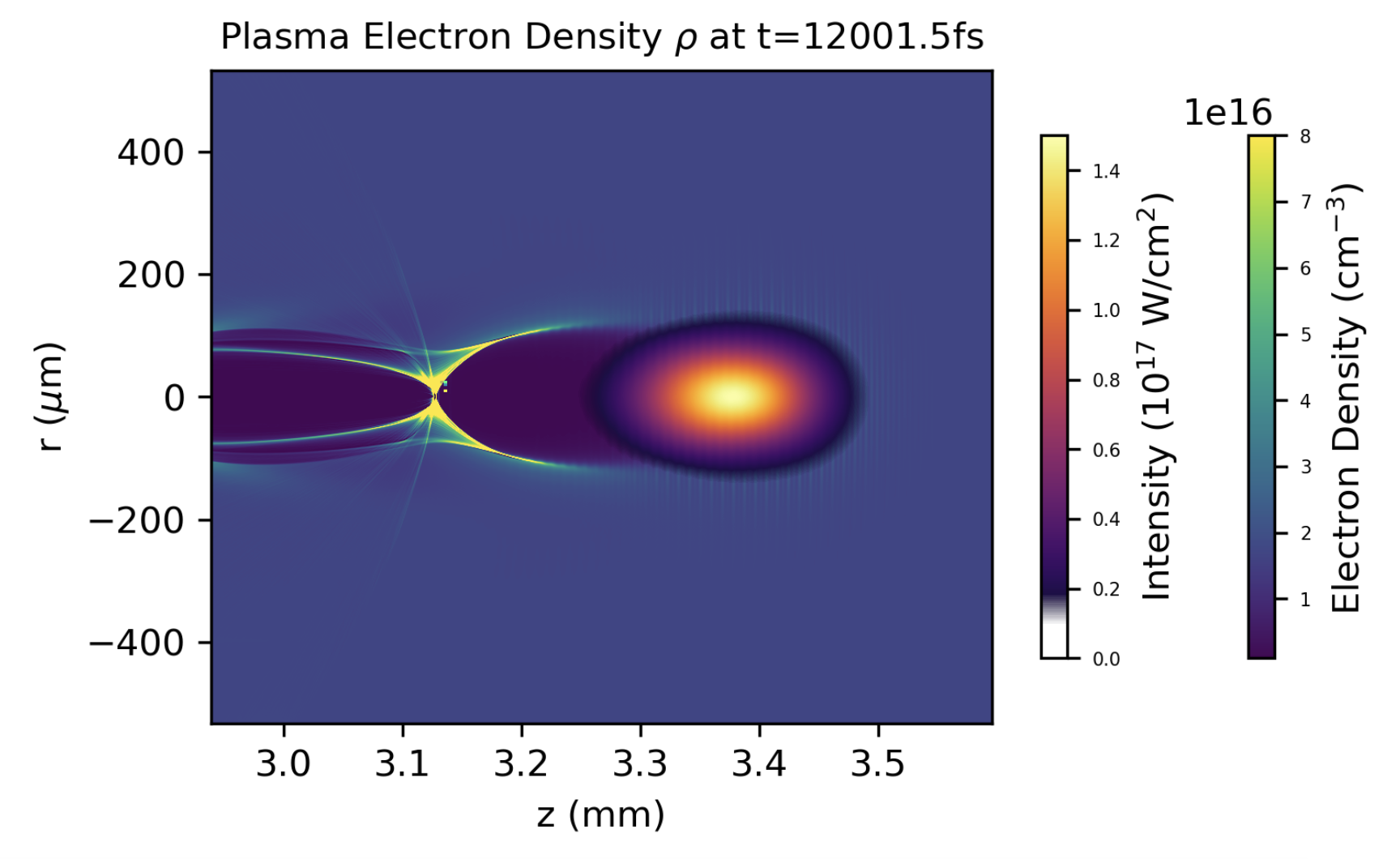 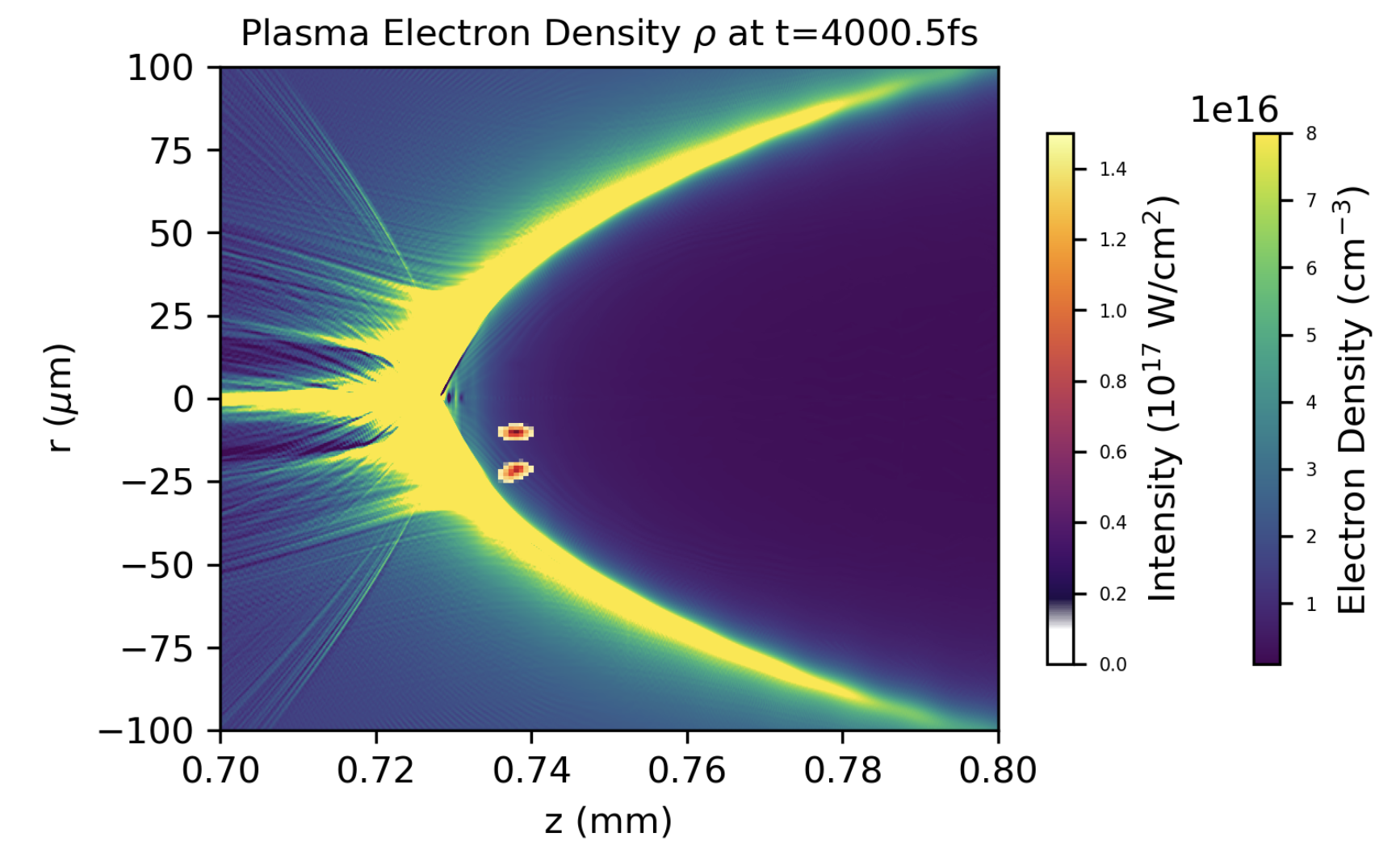 (a) ne = 1016 cm-3
(b)
• PIC simulations take a
    long time --- too many 
    parameters to vary to 
    search for optimum.
2 externally
injected
e-bunches
0.5 ps CO2 pulse
• YC will focus on quasi-
    static bubbles.
• YC will develop machine-
   learning approaches to 
   optimize the external
   injection process, and
   determine what ∆E/E and
    emittance are achievable
    in principle.
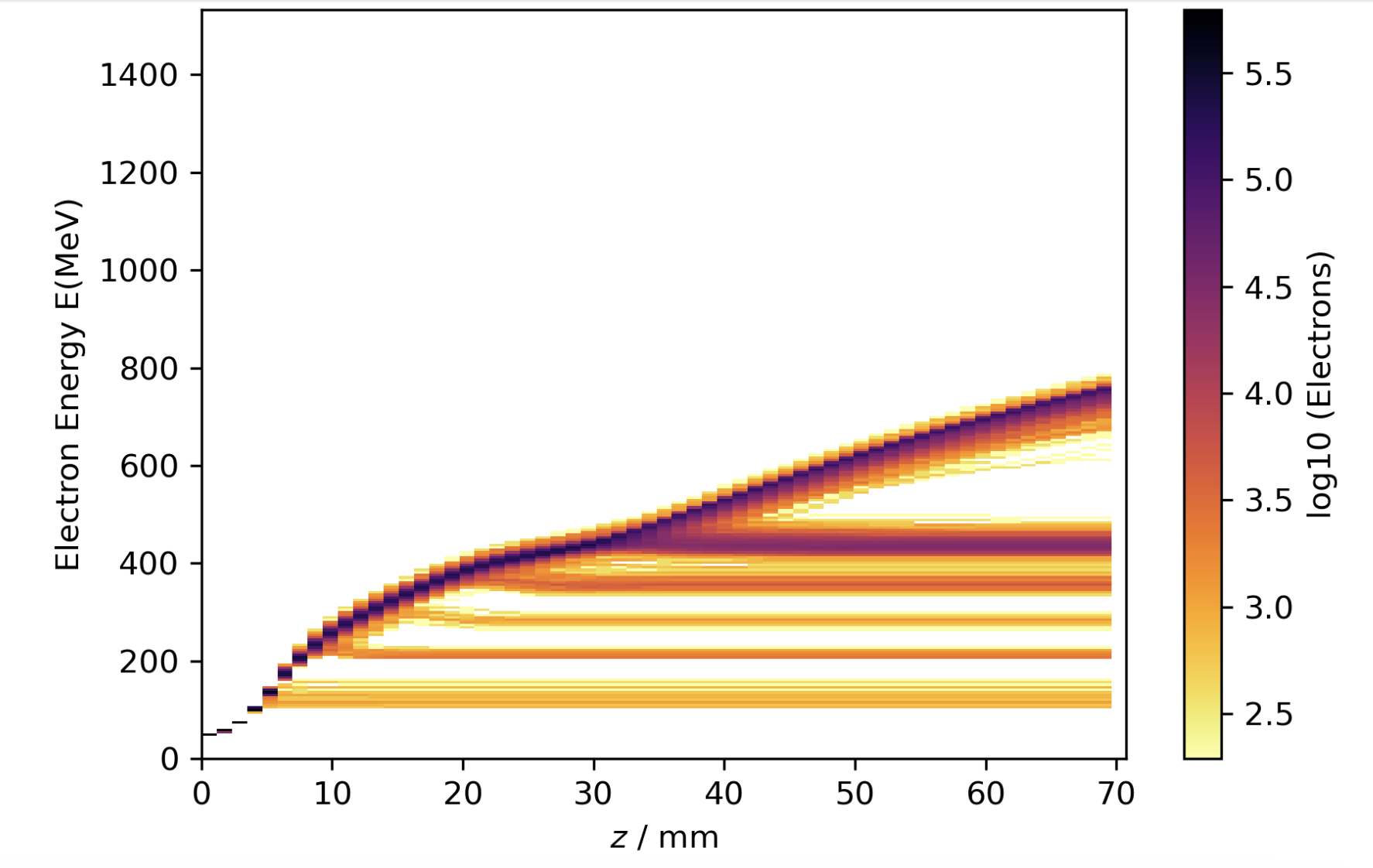 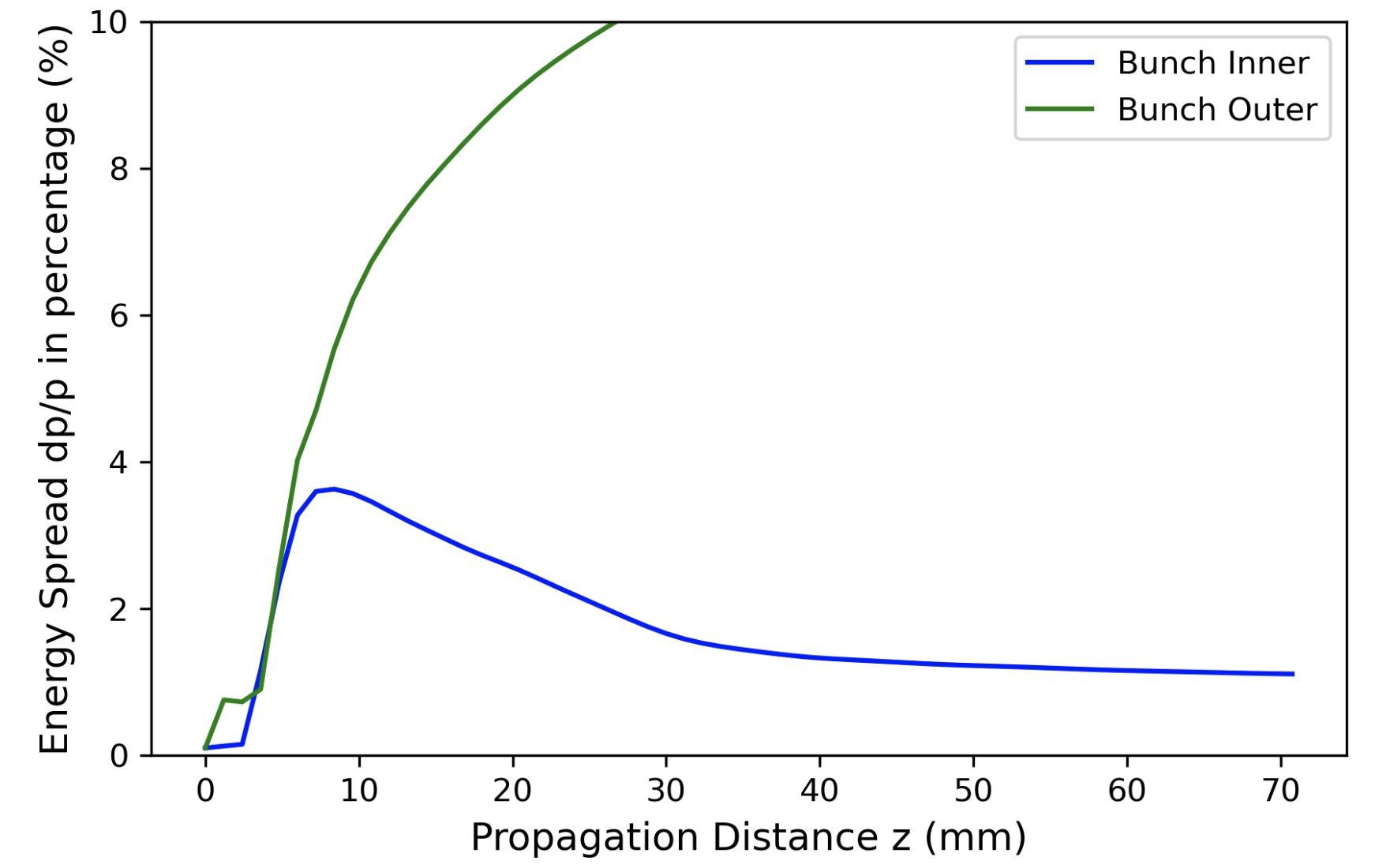 (c) Electron Energy
(d)
Evolution of 
Energy Spread (%)
7
FB-PIC simulations by Y. Cao
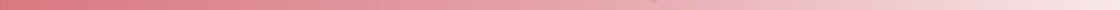 OSIRIS* quasi-3D simulations show that large bubbles preserve energy spread 
& spin polarization of strategically injected e-bunches during acceleration
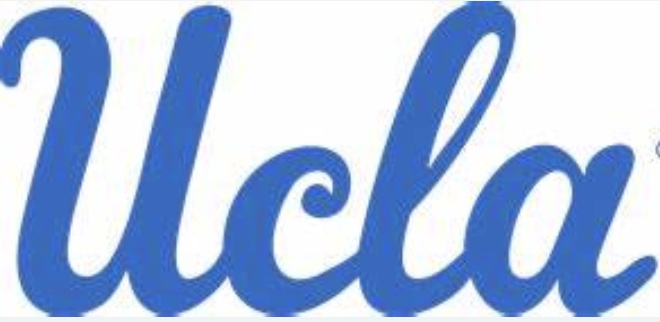 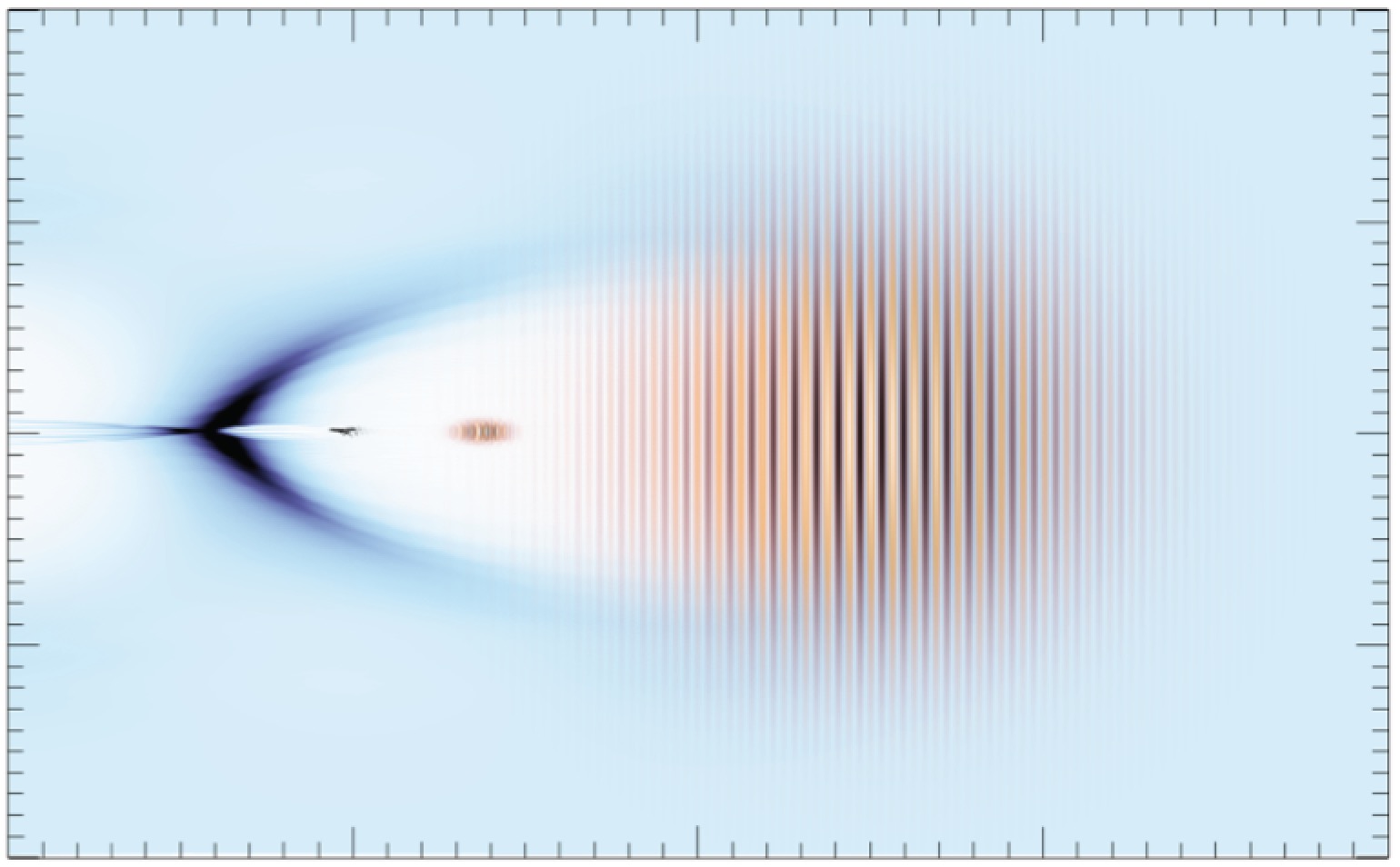 Simulations by Z. Nie, F. Li and W. B. Mori (UCLA)
after acceleration
slightly depolarized
 accelerated e-bunch
spin-polarized 
injected e-bunch
∆E/E ≈ 0.25%
injection point
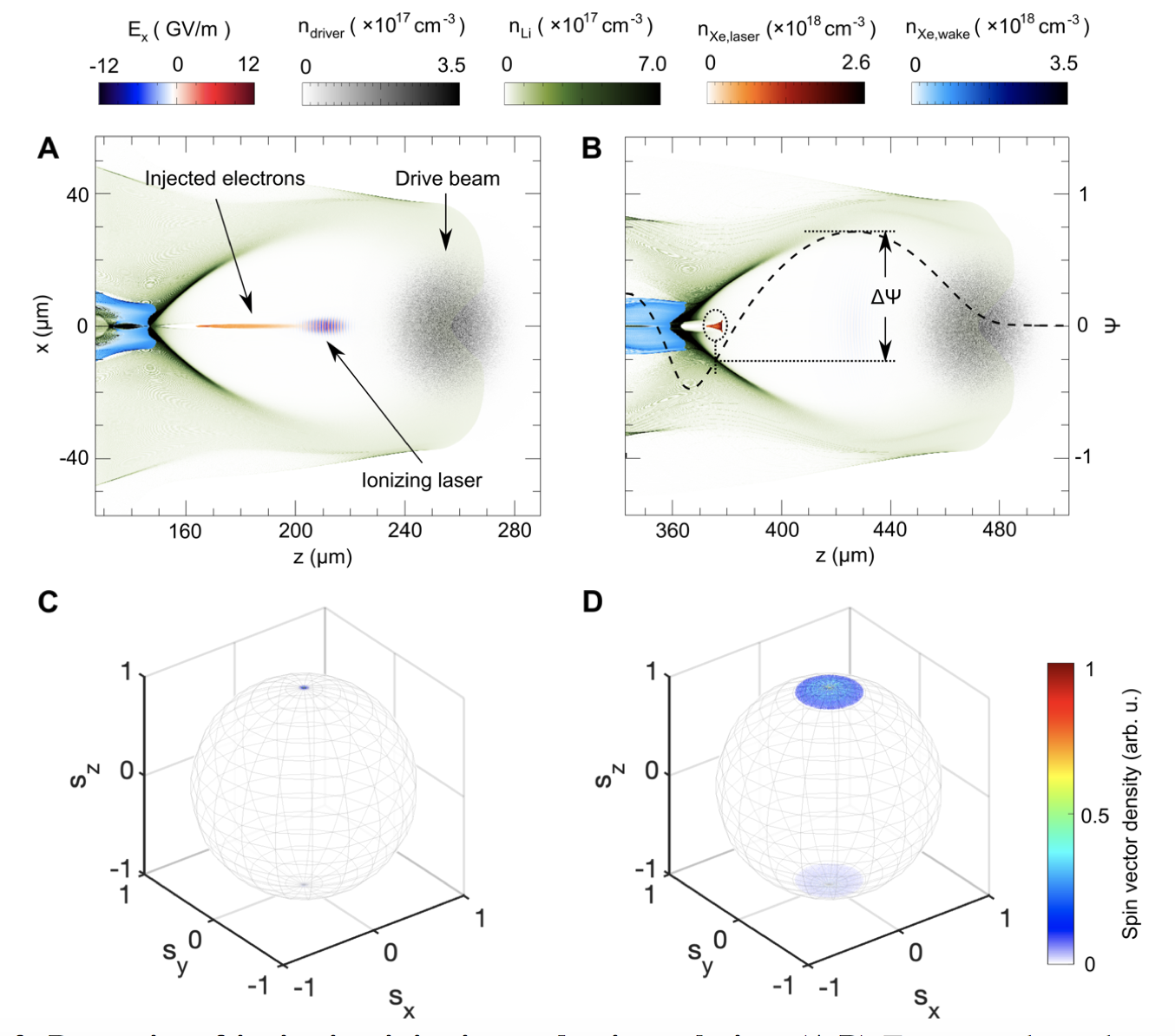 E = 330 MeV, 
∆E = 0.8 MeV
accelerated e-bunch
E = 65 MeV, 
∆E = 0.5 MeV
injected e-bunch
sz
sz
0.07
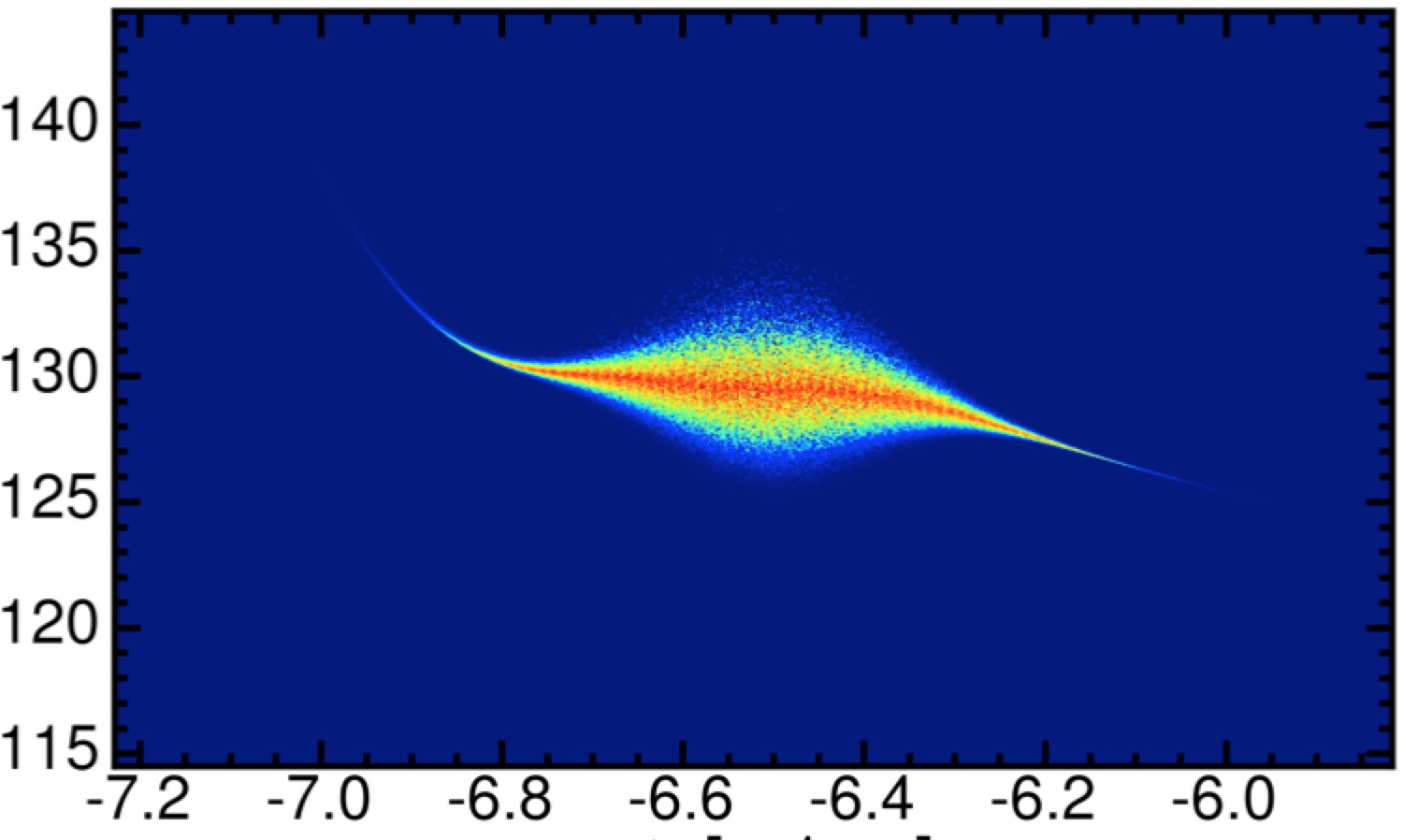 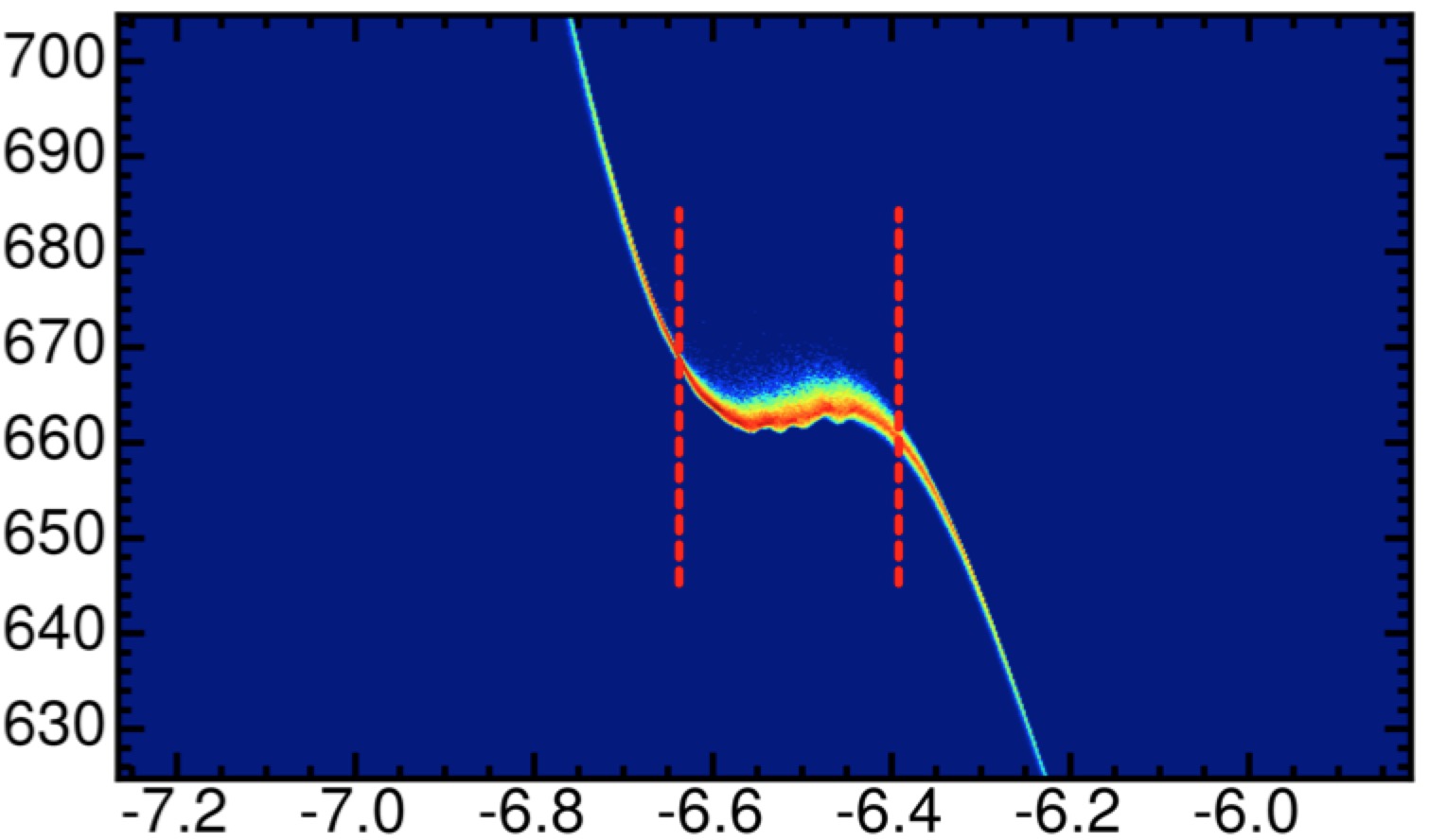 0.34
1.0
1.0
electron energy 
[GeV]
electron energy 
[GeV]
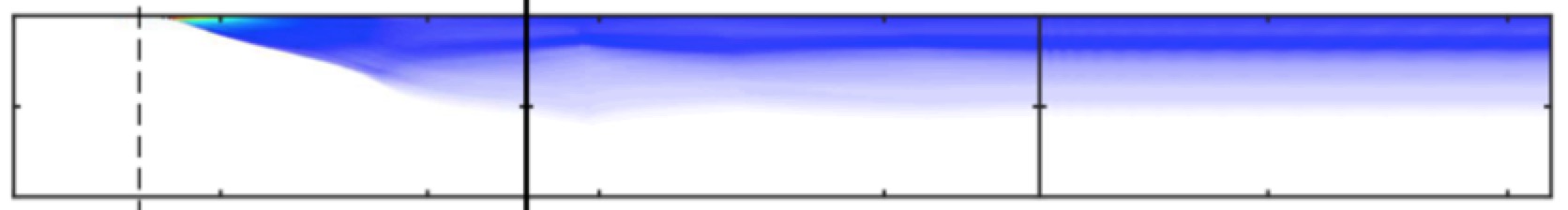 sz
∆E
0.33
sy
sy
0.8
0.8
sx
sx
0.6
0.3
1
0.06
0.32
0
2
50
100
z [mm]
-7.0
-7.0
-6.5
-6.0
-6.5
-6.0
longitudinal distance
z – ct [c/ωp]
longitudinal distance
z – ct [c/ωp]
• Depolarization due to spin precession is ~ few %
• Depends on coordinates of injection point
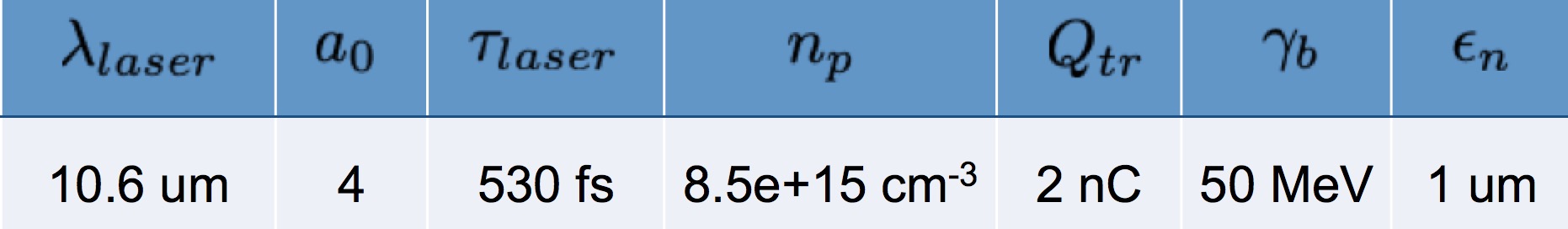 Simulation 
parameters:
• Occurs predominantly from γ = 1 10, constant thereafter
8
Fonseca et al., PPCF 55, 124011 (2013)
*
Year 3 Scientific Goal:
New capabilities:  • CO2 laser:  >10 J, 2 ps, > 5 TW
• linac e-beam probe synchronized, compressed to fs level?
• optical diagnostic system expanded and tested
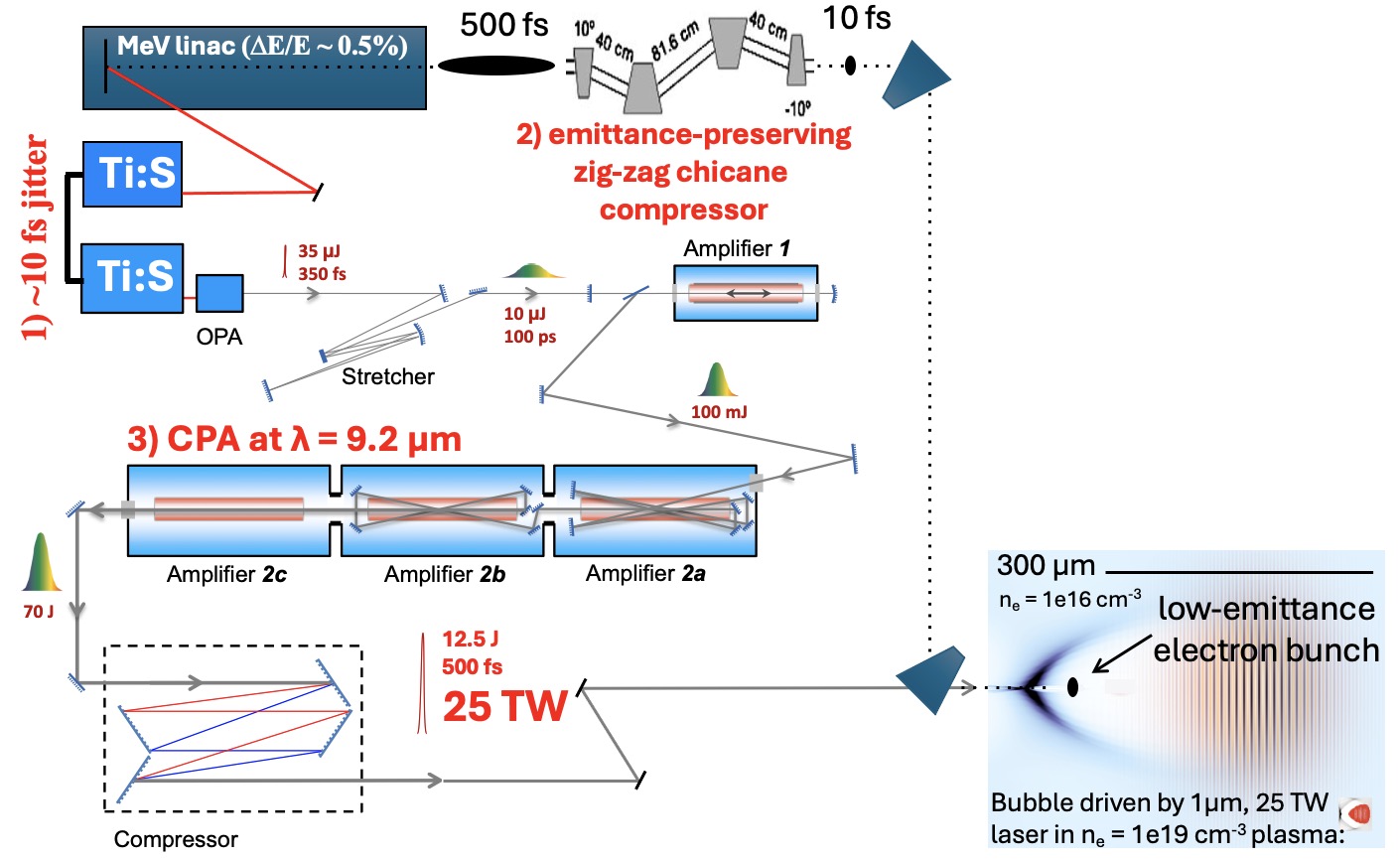 1st generation CO2 LWFA 
experiment with external
 injection
Dream parameters:
1) 10 fs laser-e-beam rms jitter
2) e-bunch compression to 10 fs
3) 25 TW CO2 pulse
Actual parameters will depend
on status of laser and linac 
development.
SUMMARY
Year 1-2 goals:
1) Explore low-ne, high-PL limits of self-injected CO2-LWFA
• use current (or slightly upgraded) CO2 laser parameters
2) Strengthen optical wake diagnostics for ne ~ 1016 cm-3 plasma
• add transverse CTS, Faraday probes; MIR harmonics of CO2 drive pulse.
3) Simulate energy-spread, emittance growth in low-ne wakes
• relate ∆E, en growth to laser and plasma input parameters
• use maching-learning algorithms to hasten search for optimum
Year 3 goal:
1) 1st generation externally-injected CO2-LWFA experiment.
• take advantage of CO2 power upgrades & e-beam synchronization/compression advances
• leverages Navid’s work in developing e-beam probes 
• a preparatory “Mercury” mission to build experience for a future “Apollo” moon-landing mission
10
CO2 Laser Requirements
Electron Beam Requirements
Other Experimental Laser Requirements
Experimental Time Request
CY2024 Time Request
Total Time Request for the 3-year Experiment  (including CY2024-26)
Special Equipment Requirements and Hazards
Electron Beam
Please indicate any special equipment that you expect to need, including (but not limited to) the transverse deflecting cavity, shaped bunch using mask technique, plasma capillary discharge system, bolometer/interferometer setup etc.:  best possible compression and synchronization with CO2 laser (yr 3)
CO2 Laser
Please note any specialty laser configurations required here: polarization control, harmonics of split-off portions of beam generated in e.g. AgGaSe2
Ti:Sapphire and Nd:YAG Lasers
Please note any specialty non-CO2 laser configurations required here: compressed Ti:S pulse at LWFA chamber
Hazards & Special Installation Requirements
Large installation (chamber, insertion device, etc.): no
Cryogens: no
Introducing new magnetic elements: Spectrometer magnet, < 1 T
Introducing new materials into the beam path: no
Any other foreseeable beam line modifications: compressor for e-beam (yr 3)